ШМО  учителей  гуманитарного  цикла   МОУ  «СОШ №20» 2011 год. Баулина Т.В.
Педагогические технологии на уроках гуманитарного цикла
Педагогическая технология — это продуманная во всех деталях модель совместной педагогической деятельности по проектированию, организации и проведению учебного процесса с безусловным обеспечением комфортных условий для учащихся и учителя.                            (В.М.Монахов)
Технология обучения - системная категория, структурными составляющими которой являются:
цели обучения;
содержание обучения;
средства педагогического взаимодействия;
организация учебного процесса;
ученик, учитель;
результат деятельности.
Выбор технологии зависит от:
Современные  требования, предъявляемых к преподаванию Вашего предмета;
 Педагогических целей, которые Вы ставите перед собой и учащимися;
Личностных  и возрастных особенностей учащихся;
Собственных приоритетов.
Современное информационное 
общество ставит перед школой задачу подготовки выпускников, способных:
самостоятельно приобретать необходимые знания; 
умело применяя их на практике для решения разнообразных возникающих проблем;
самостоятельно критически мыслить; 
использовать современные технологии;
грамотно работать с информацией ;
быть коммуникабельными, контактными в различных социальных группах.
Перечень современных образовательных технологий
Уроки гуманитарного цикла
Информационно- компьютерные  технологии
Тестовые технологии
CASE- технология
ПОПС- технология
Игровые технологии
Технология уровневой дифференциации обучения.
Технология интенсификации обучения на основе схемных и знаковых моделей учебного материала
формы работы с информационно-компьютерными технологиями:
тестовый контроль
Состоит она из нескольких этапов:
Проведение тестирования.
Заполнение таблицы: в ячейках таблицы ставится пометка о правильности ответа на каждый вопрос у каждого учащегося в части А, В и С теста.
Подсчитывается сумма баллов по тесту у каждого ученика и сумма правильных ответов по каждому вопросу.
Затем надо рассчитать коэффициент знаний учащихся по формуле:       
                                сумма  правильных ответов  по  всем  вопросам х 100%          
                                количество вопросов  в  тесте х количество  учащихся 

Строится график зависимости суммы правильных ответов от количества вопросов в тесте.
Выбираются номера вопросов, которые «западают» у учащихся в целом и у каждого в отдельности.
По «западающим» вопросам проводятся дополнительные занятия с целью ликвидации пробелов знаний.
КУЗ=
КЕЙС (папка с учебными материалами)
Этапы организации учебного процесса
Подготовительный (определение места кейса в учебном курсе; поиск источника; создание макета кейса; описание хода занятия)
  Ознакомительный (вовлечение учащихся в анализ реальной ситуации, выбор оптимальной формы преподнесения материала для ознакомления)
  Аналитический (обсуждение ситуации в группах или индивидуальное изучение проблемы учащимися; подготовка решения)
   Итоговый (Основная задача этого этапа –  представить и обосновать решение по кейсу)
Ролевая игра «Приём в школу”.
Проблема: вы являетесь учителями школы и на педагогическом совете должны решить вопрос: «Кого принять в 6 класс с углублённым изучением английского языка? Всего поступило 6 заявлений. Принять можно только одного ребёнка”.
Содержание кейса: статьи федерального закона   «Об образовании” и заявления с комментариями.
 1. Девочка, проживает в другом районе города. Рядом со школой живёт её бабушка. Девочка имеет хорошие оценки по предметам естественнонаучного цикла.
 2. Мальчик. Живёт возле школы. Все друзья во дворе учатся в этом классе, и он решил перейти в эту же школу.
 3. Девочка. Прибыла из другого города. Родители дипломаты. Отлично владеет разговорным английским. Через 3 месяца переедет в другую страну.
 4. Мальчик, ранее оставался на повторный курс обучения. Имеет неудовлетворительные оценки по 4 предметам. Состоит на учёте в милиции. Живёт рядом со школой.
 5. Мальчик. Переехал из деревни, где не изучал английский язык. Живёт рядом со школой. Склонен к бродяжничеству.
 6. Девочка. Инвалид детства 2 группы, ДЦП. Успевает по всем предметам на «4” и «5”. Воспитывается одной мамой. Проживает рядом со школой.
проблемное обучениеПОПС- метод
Ученик высказывает:
П-позицию (объясняет, в чем заключена его точка зрения, предположим, : “Я считаю, что смертная казнь не нужна…”);
О-обоснование   (не просто объясняет свою позицию, но и доказывает, начиная фразой типа: “Потому что увеличивается количество тяжких преступлений, изнасилований, убийств…”);
П-пример  (при разъяснении сути своей позиции пользуется конкретными примерами, используя обороты типа: “Я могу подтвердить это тем, что рост преступности наблюдается за последние годы…”;
С-следствие      (делает вывод в результате обсуждения определенной проблемы, например, : “В связи с этим (сохранением смертной казни, мы не наблюдаем уменьшения роста преступности…”).
Самое главное, что дает применение данной технологии, ученики высказывают свою точку зрения, отношение к предложенной проблеме.
Игровые технологии
Реализация игровых приемов и ситуаций при урочной форме занятий проходит по таким основным направлениям:
 дидактическая цель ставится перед учащимися в форме игровой задачи;
учебная деятельность подчиняется правилам игры;
учебный материал используется в качестве ее средства, в учебную деятельность вводится элемент соревнования, который переводит дидактическую   задачу в игровую;
успешное выполнение дидактического задания связывается с игровым результатом.
Виды игровых методик
I группа – игры творческие, сюжетно-ролевые, в которых сюжет – форма интеллектуальной деятельности.«Счастливый случай», «Что? Где? Когда?»
II группа – Игры- путешествия. Они носят характер географических, исторических, краеведческих, следопытских «экспедиций», совершаемых по книгам, картам, документам.
III группа- игры как средство развития познавательной активности детей – это игры с готовыми правилами, обычно и называемые дидактическими.
IV группа - интеллектуальные игры – игры-упражнения, игры-тренинги, воздействующие на психическую сферу.
Опорные сигналы
Этапы работы
1)  развернутое объяснение учителя 
2)  сжатое изложение учебного материла по опорным плакатам;
3)  изучение листов с опорными сигналами (уменьшенные копии опорных листов и плакатов);
4)  работа с учебником и листом опорных сигналов в домашних условиях;
5)  письменное воспроизведение опорных сигналов на следующем уроке;
6)  ответ у доски.
Технология уровневой дифференциации обучения.
Дифференцированное обучение — 
1) форма организации учебного процесса, при которой учитель работает с группой учащихся, составленной с учетом наличия у них каких-либо значимых для учебного процесса общих качеств (гомогенная группа);
 2) часть общей дидактической системы, которая обеспечивает специализацию учебного процесса для различных групп обучаемых.
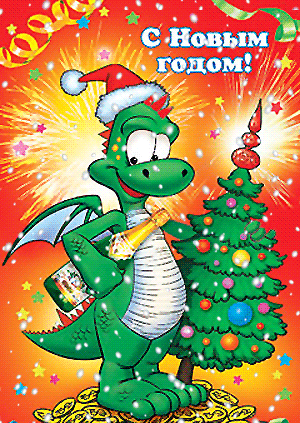